Dolvin Elementary
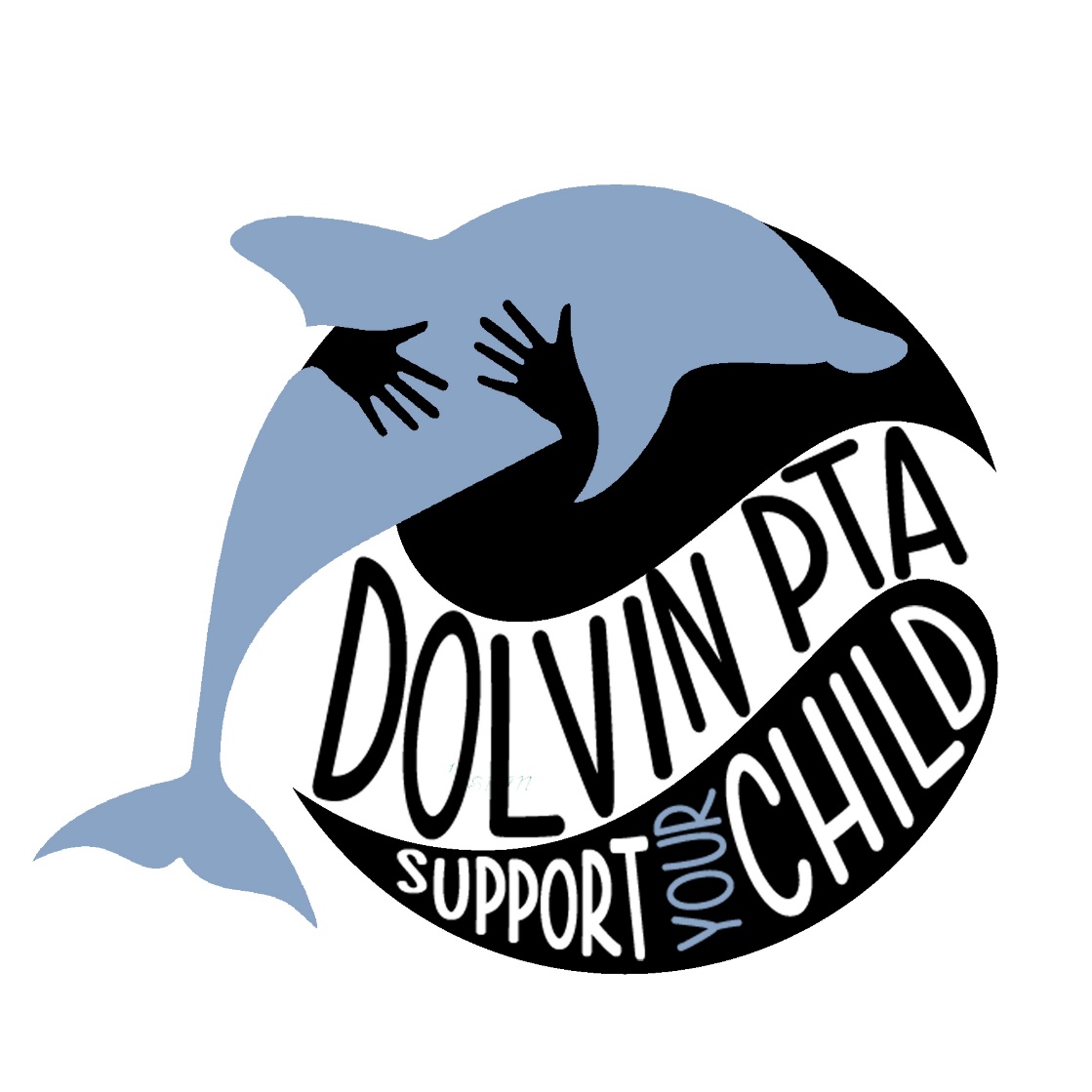 PTA Room Parent Orientation
PTA Room Parent Coordinator
Randi Truelove

rtruelove@gmail.com
Agenda
Responsibilities
General Guidelines
Communication
Classroom Activity Fund
Classroom Parties & Activities
Teacher Gifts
Other Policies & Procedures
Requirements for PTA Room Parents:
[Speaker Notes: Volunteer Service Periods:June 2022 thru May 2024June 2024 thru May 2026]
1.
What does a Room Parent do?
2.
3.
4.
5.
General Guidelines
Communication
Communicating with Teachers
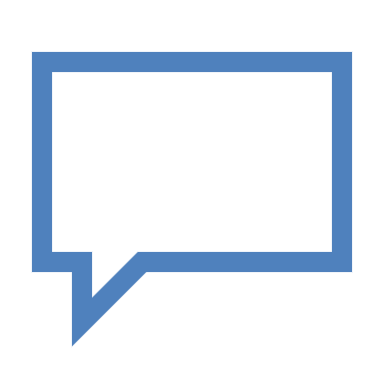 Use email for most communication.
Items for teacher’s rooms/mailboxes should be left with the front office staff.
Communicating with Parents
Create a class roster for your class (including e-mail addresses).
FCS does not allow teachers to share email addresses of parents.
To get emails:
Some parents signed up during Sneak Peek
Send out approved form in “Take Home” folders with students
Create a Google Form that the teacher can send out to gather info.
Gather via forms at Curriculum Night

Use Signup Genius for coordinating parent volunteers: www.signupgenius.com

Any formal communication must be approved by PTA &/or Ms. Cooke. If you are unclear about whether your communication needs approval, check with the Room Parent Coordinator.
Classroom Activity Fund
Classroom Activity Fund
Room parents request a one time contribution of $35 ($20 for classroom fund and $15 for basket raffle). 

The contribution is voluntary.

The fund covers:
Birthday gift bags for every child in the classroom 
Teacher Birthday Gift of books purchased for the classroom not exceeding $50
Basket to be raffled off at Family Fun Night
Teacher Appreciation Week
Winter Party
End of Year Party 

The fund does NOT cover:
Winter gift for the teacher*
End of Year gift for the teacher*
Anything not listed above*These gifts are at the discretion of the individual families.
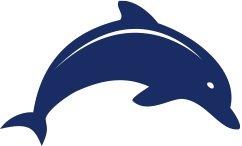 [Speaker Notes: Anything over $35 that is donated will go toward the basket raffle unless indicated by the donor.

Birthday Bags:  (a goody bag for each child with small items costing about $3 total per child depending on class funds)
Teacher Birthday:  You could use the teacher wish list at the book fair for these books or ask the teacher what books they would like for their classroom.]
Managing the Classroom Activity Fund
Classroom Fund Template is located at:  	http://www.dolvinpta.org/room-parent-resources.html 
Copies of ALL receipts should be kept by the room parent.
Example Budget
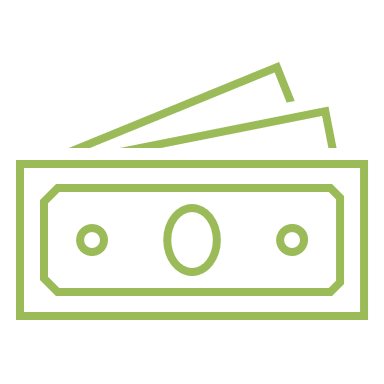 Parties and 
Teacher Gifts
Classroom Parties
[Speaker Notes: Use different parent volunteers for each party to ensure that everyone can be involved.]
Gifts
[Speaker Notes: Use different parent volunteers for each party to ensure that everyone can be involved.

The Room Parent should email the teacher’s “favorites” to the parents.]
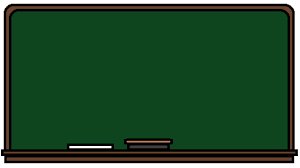 What is next?
Where to start?
[Speaker Notes: 1) First get a list of all student names from the teacher.  2) We started gathering emails during Sneak Peek.  If a parent provided information during Sneak Peek, we will email you a list.  3) Check Membership Toolkit (PTA’s online directory) for any parents who have registered.  4) Set-up a Google Form that teachers can email out for parents to provide their contact information.  5) Collect parent names/email addresses via a form at Curriculum night 6) Send a flyer home with students to get this information (and donations).]
What’s coming up next?
[Speaker Notes: 1) First get a list of all student names from the teacher.  2) We started gathering emails during Sneak Peek.  If a parent provided information during Sneak Peek, we will email you a list.  3) Check Membership Toolkit (PTA’s online directory) for any parents who have registered.  4) Set-up a Google Form that teachers can email out for parents to provide their contact information.  5) Collect parent names/email addresses via a form at Curriculum night 6) Send a flyer home with students to get this information (and donations).]
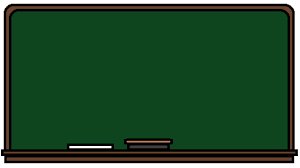 A Few Final Notes
Track ALL expenses and donations in your Class Fund tracker.  Keep original receipts.

Get separate receipts for all PTA purchases – do not combine with personal purchases.
$50 for the year:   K thru 2nd Grades
$60 for the year:   3rd thru 5th Grades

Complete a check request form and attach original receipts to the check request form for PTA reimbursement. Give to front office staff to put in the PTA mailbox OR email form and receipts to dolvinpta@gmail.com. 
Reimbursement checks will be sent home with the child noted on the request form.  

At the end of the year, turn in your Class Fund Track and all original receipts to the PTA Treasurer for auditing.

Room Parents are NOT expected to cover expenses.
Receipts & Reimbursements
Capture the moments
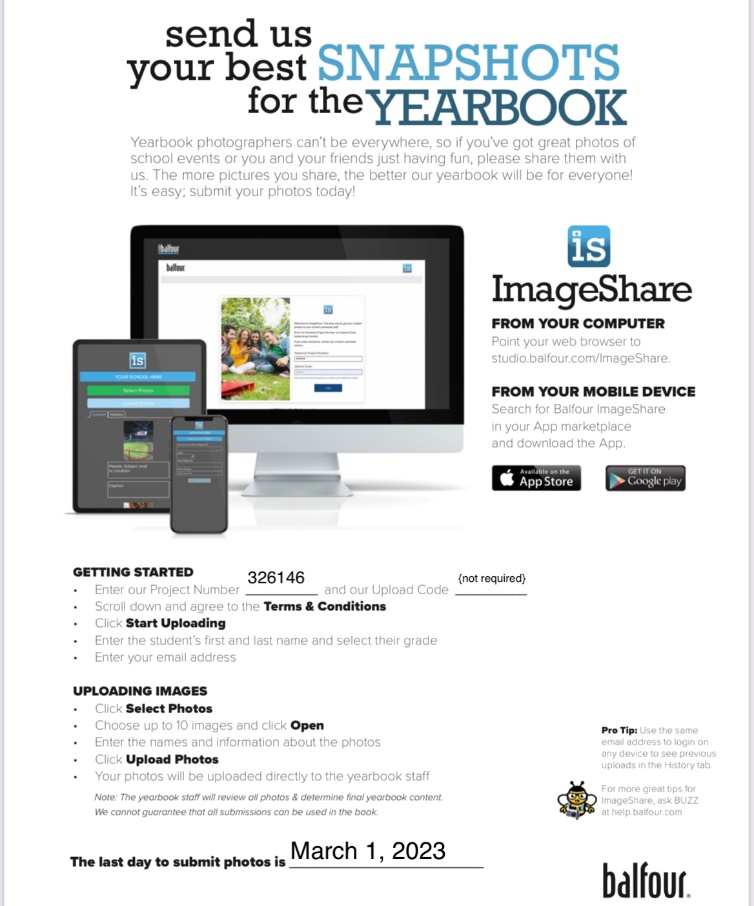 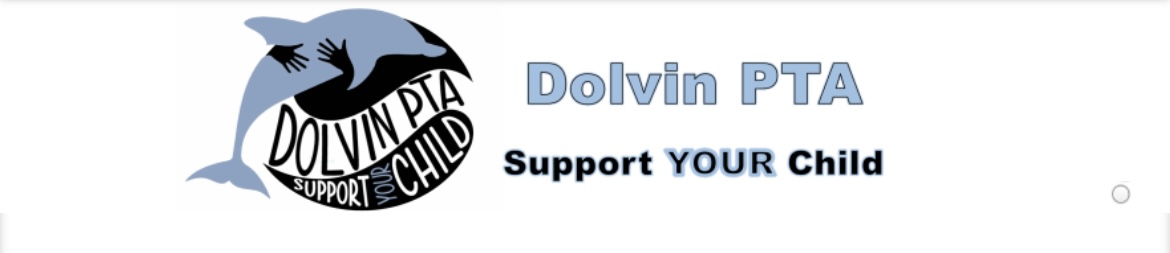 Room parent is a PTA supported role! As room parent, it is important that you join the PTA and encourage the other classroom parents to join the PTA as well! At curriculum night, please encourage parents to join the PTA. 
 
HOW YOU CAN SUPPORT THE PTA & YOUR CHILD…..Donate to the Annual Fund online at: https://dolvinpta.membershiptoolkit.com
WHY BE A SUPPORTER………To enhance YOUR child’s academic and social development.
Dolvin PTA spends appx.  $150 per child/per year – your donation directly supports many programs & events.
100% of your donation is tax deductible & goes directly to the students. 
WHERE DOES YOUR SUPPORT GO……..Academic Enrichment:   Dolvin Discovery Lab, International Day, Lunch Bunch, Reflections, Rock’n Reader, $100 per teacher for school materials, Student Agendas
Student Enrichment:  Character Education, Spirit Days, School Store, Book fair, Yearbook, Kids Care, Field Day, All Pro Dad
Social & Hospitality Events:  Dolvin Family Fun Night, Bingo Night, Math Night, Ice Cream Social, Teacher Appreciation Week, Class Celebrations
Health & Community Outreach: Grounds & Gardening, Hands On Dolvin, Hearing & Vision Screening, Window of Wishes
And so much more!!!!!! Dolvin Elementary PTA is a 501(c)(3) not-for-profit agency.  EIN #58-1406389
QUESTIONS??
Email: rtruelove@gmail.com